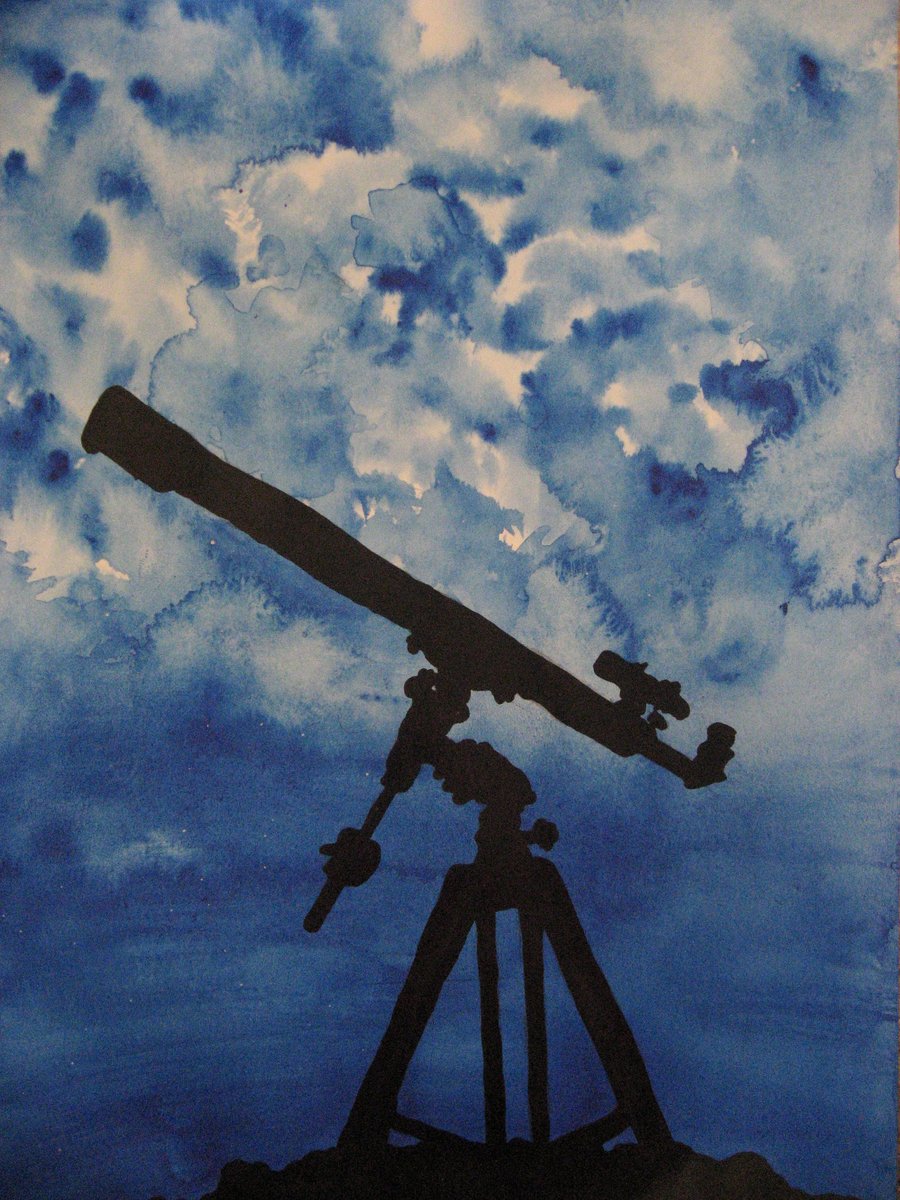 Telescópios
Características
Funcionamento
Montagens
João Paulo M. Cruvinel da Costa – Centro de Divulgação da Astronomia - USP
Aumento
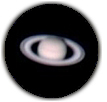 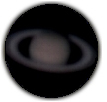 Poder Separador
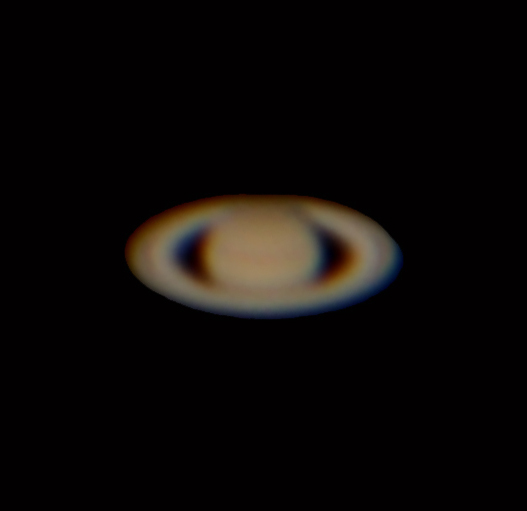 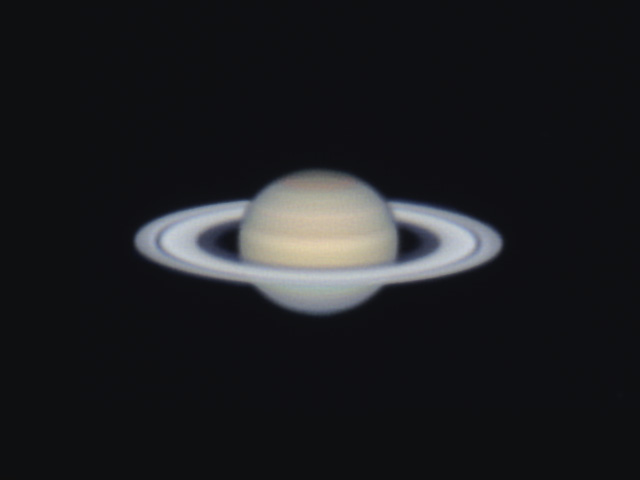 Magnitude Limite
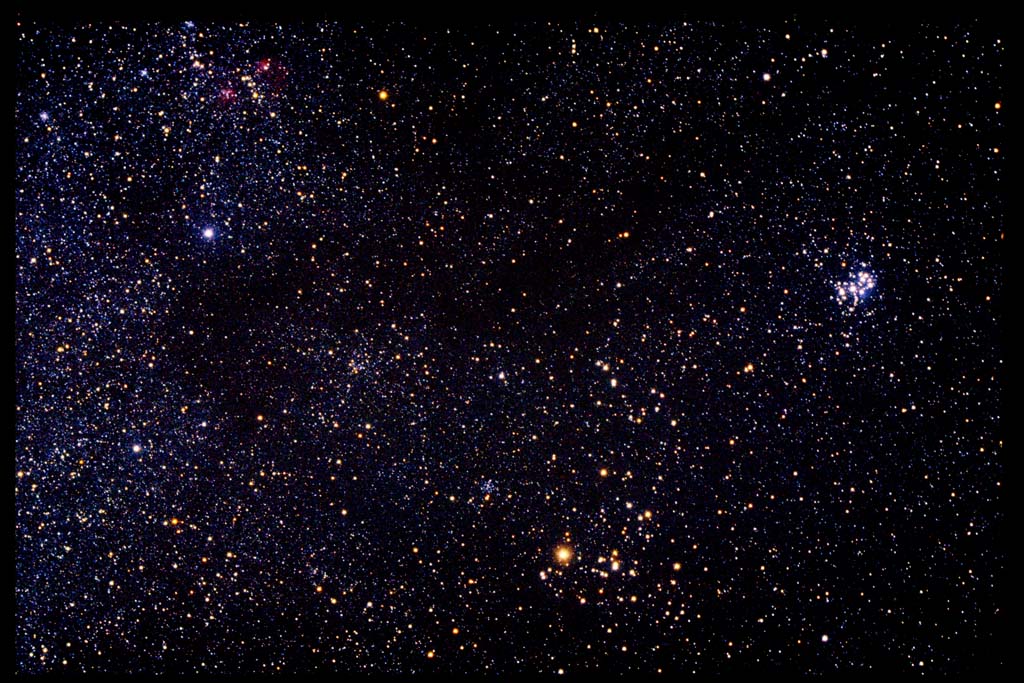 Luminosidade
Campo Visual
Refratores
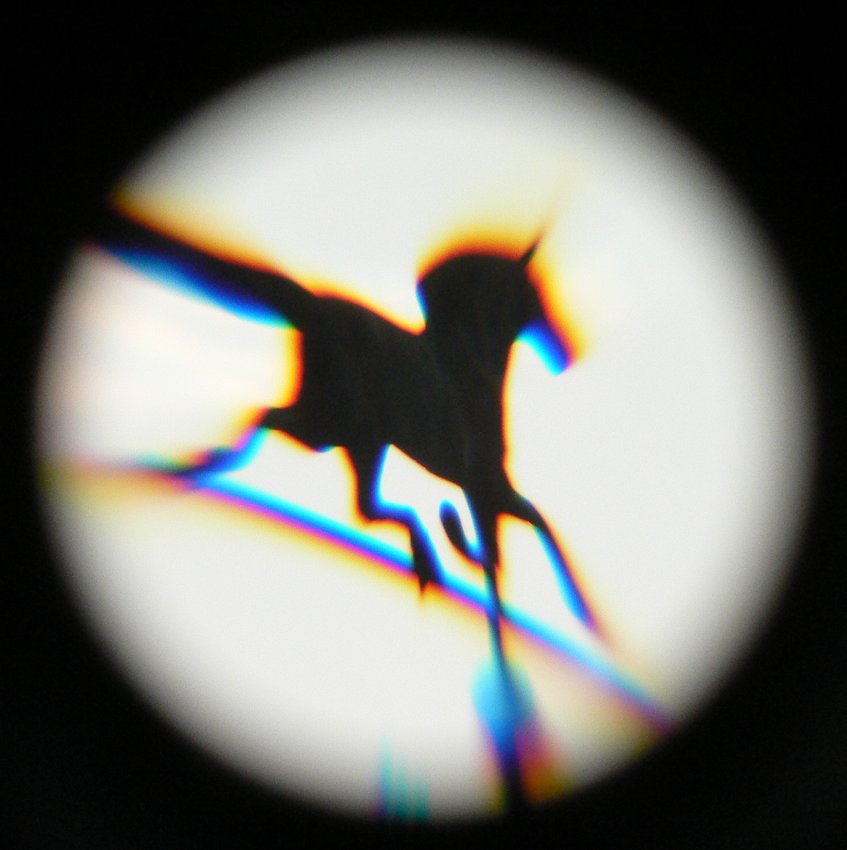 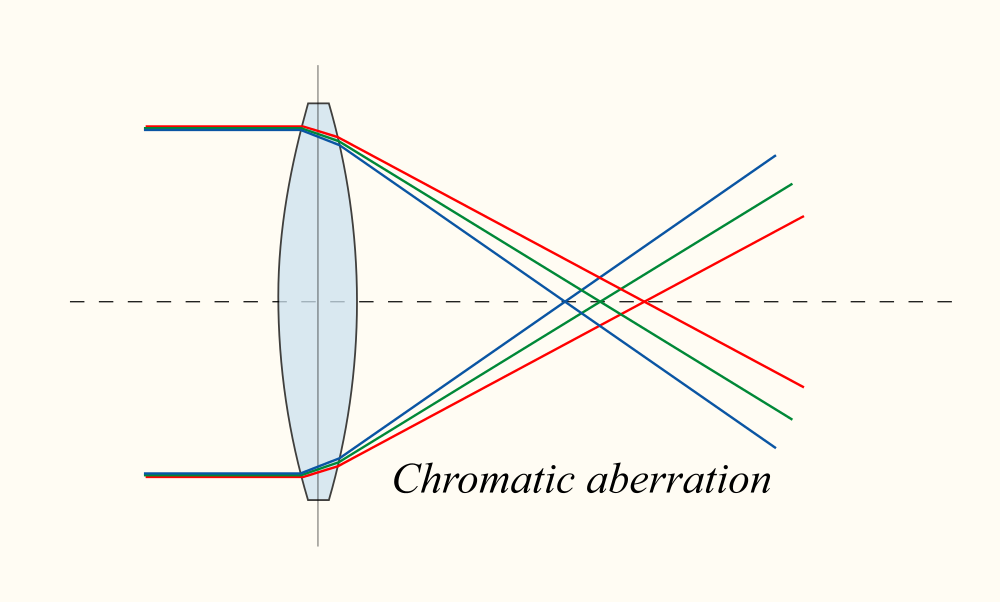 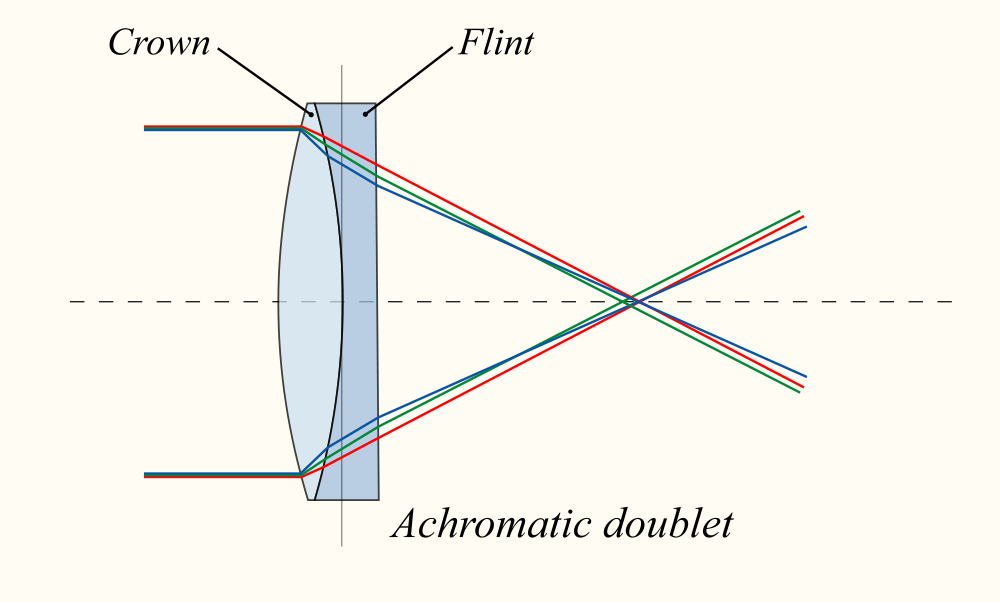 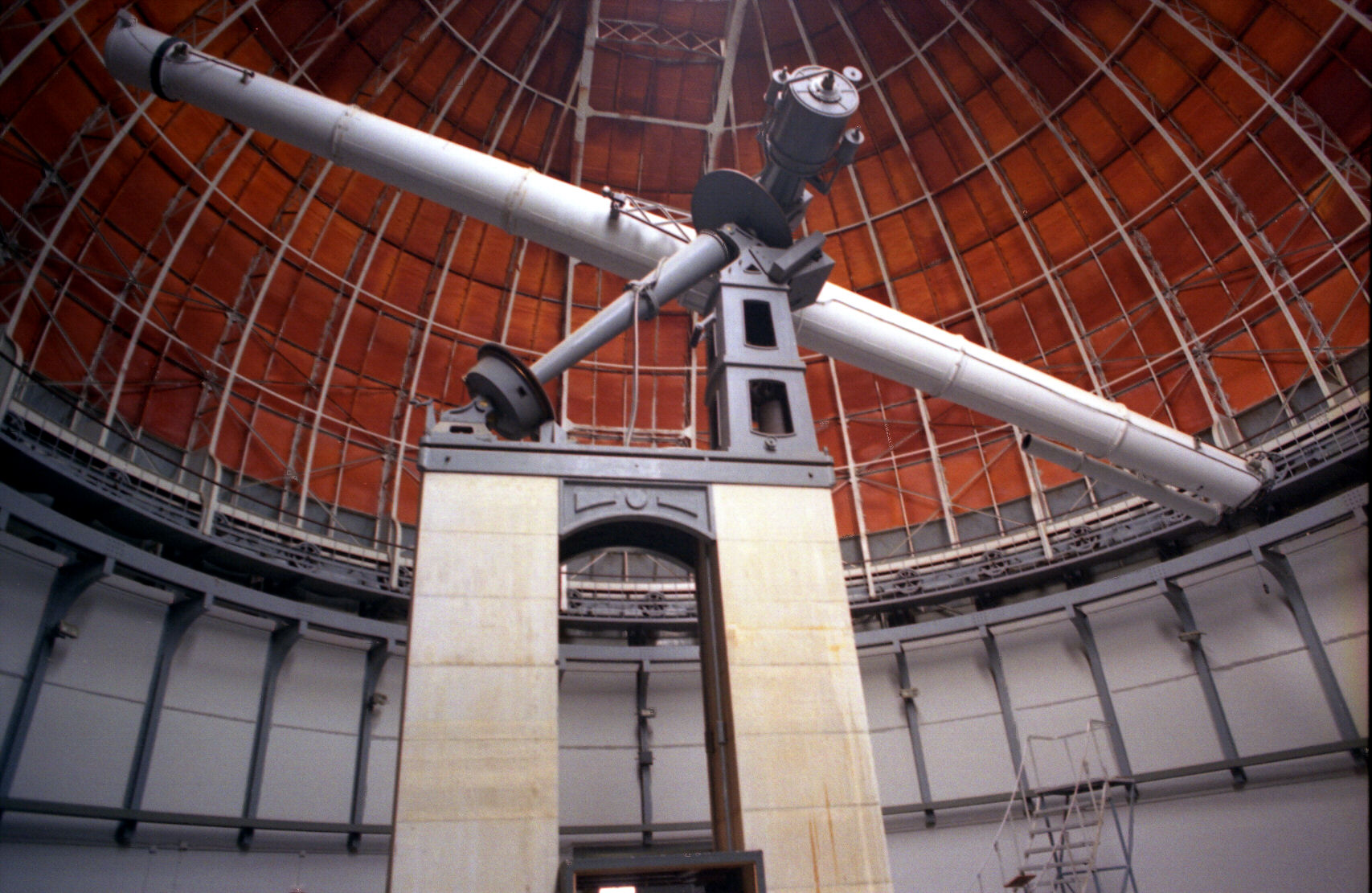 [Speaker Notes: Telescópio Refrator do Observatório de Nice, 77cm de abertura
http://en.wikipedia.org/wiki/File:Grande_Lunette_Nice.jpg]
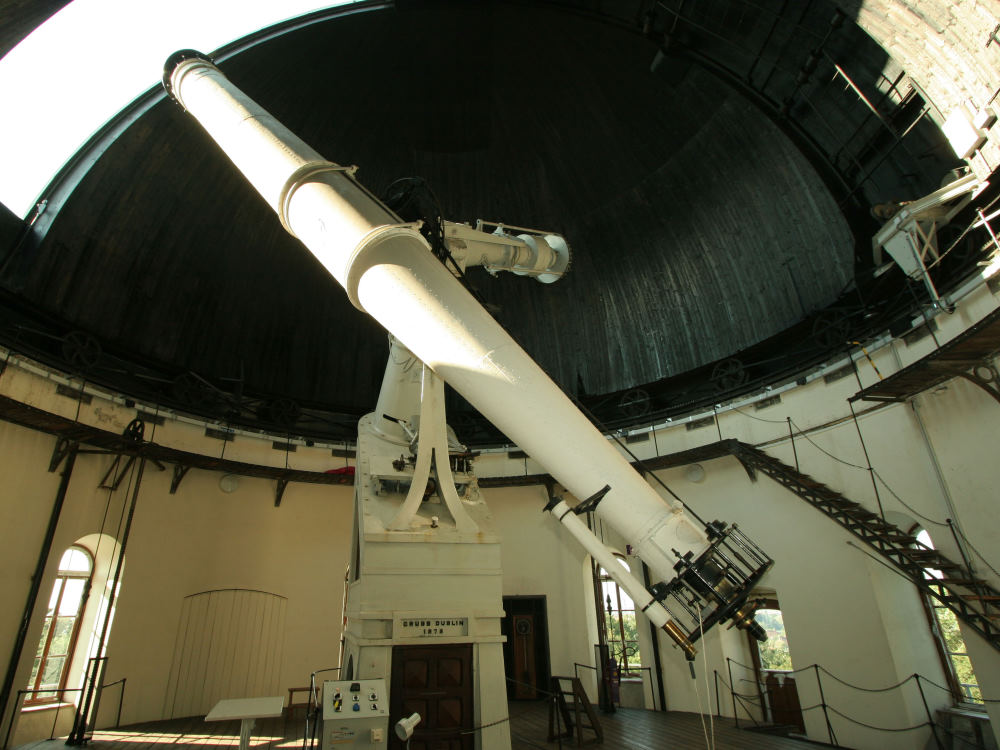 [Speaker Notes: Telescópio Refrator Grubb do Observatório de Vienna, com lente objetiva de 68cm de diâmetro e 10,5m de distância focal
http://en.wikipedia.org/wiki/File:Refraktor_Wien_Kerschbaum_1.jpg]
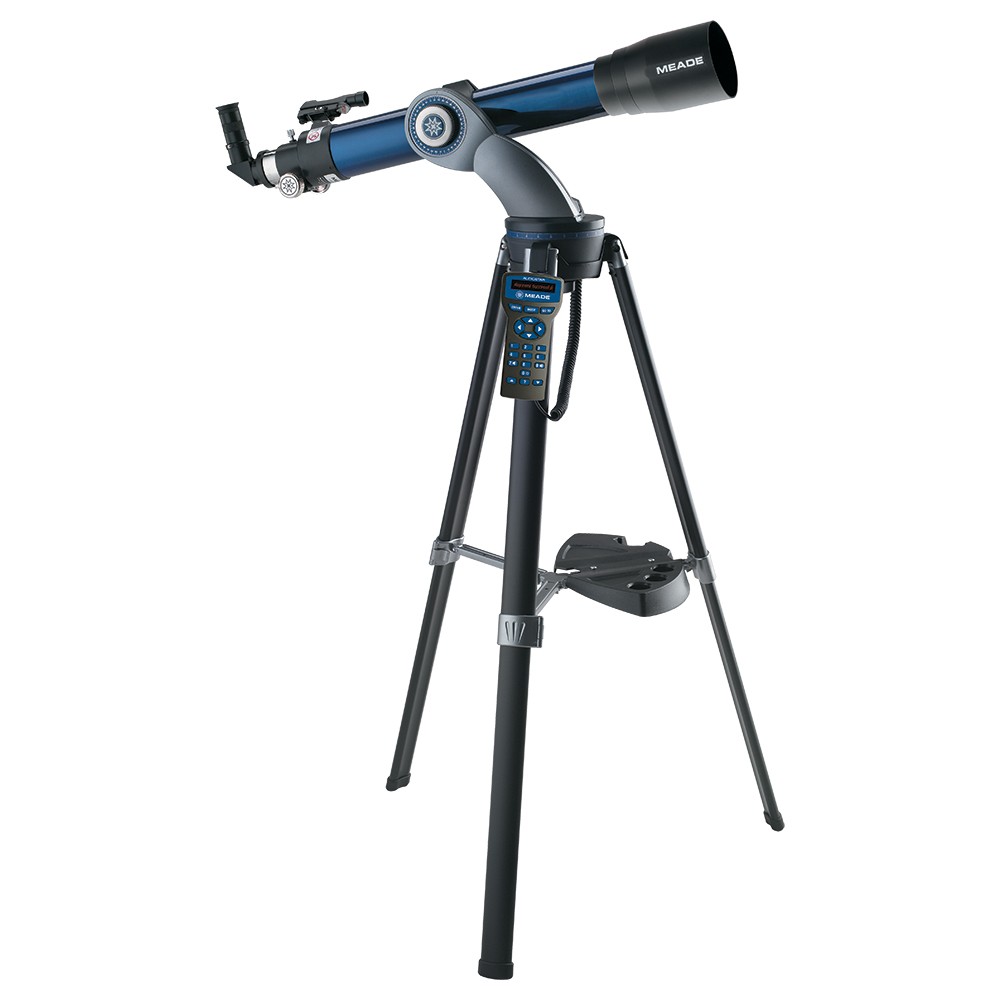 [Speaker Notes: Refrator - Meade Star Navigator]
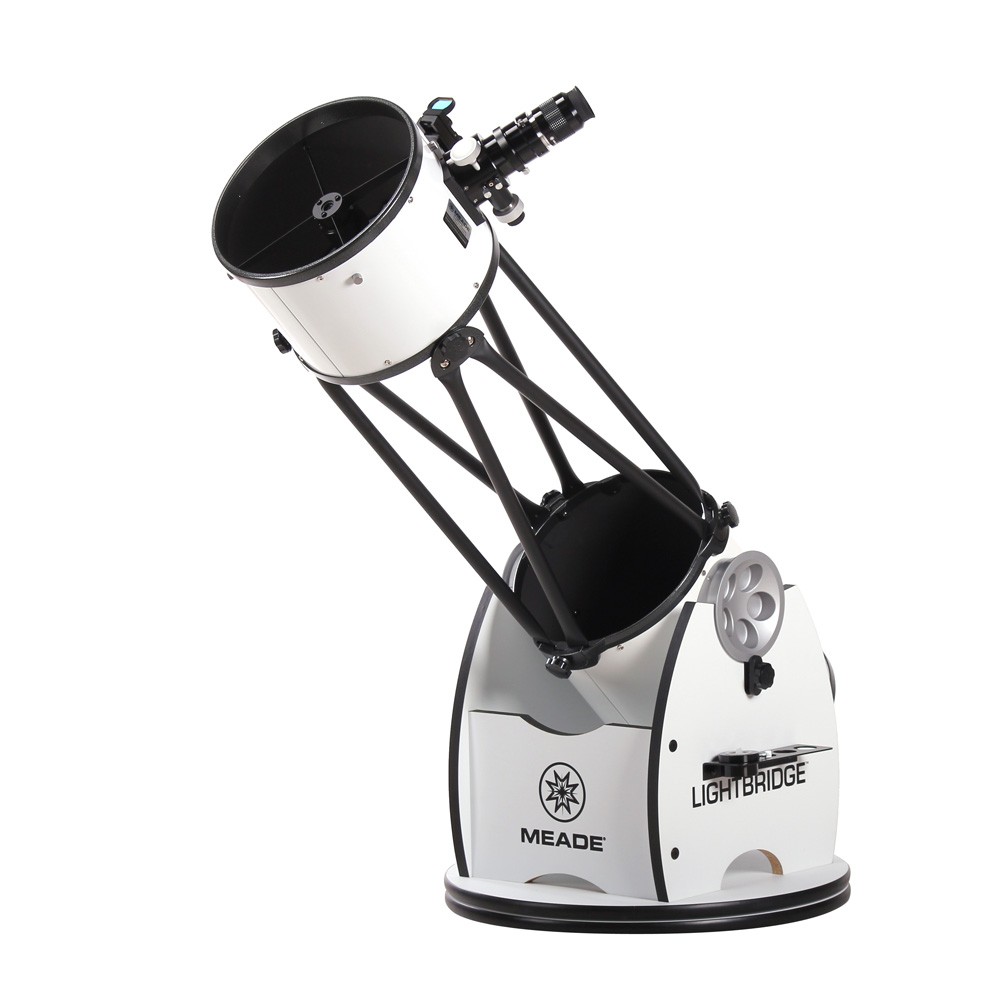 Refletores
[Speaker Notes: Newtoniano - Meade LB10]
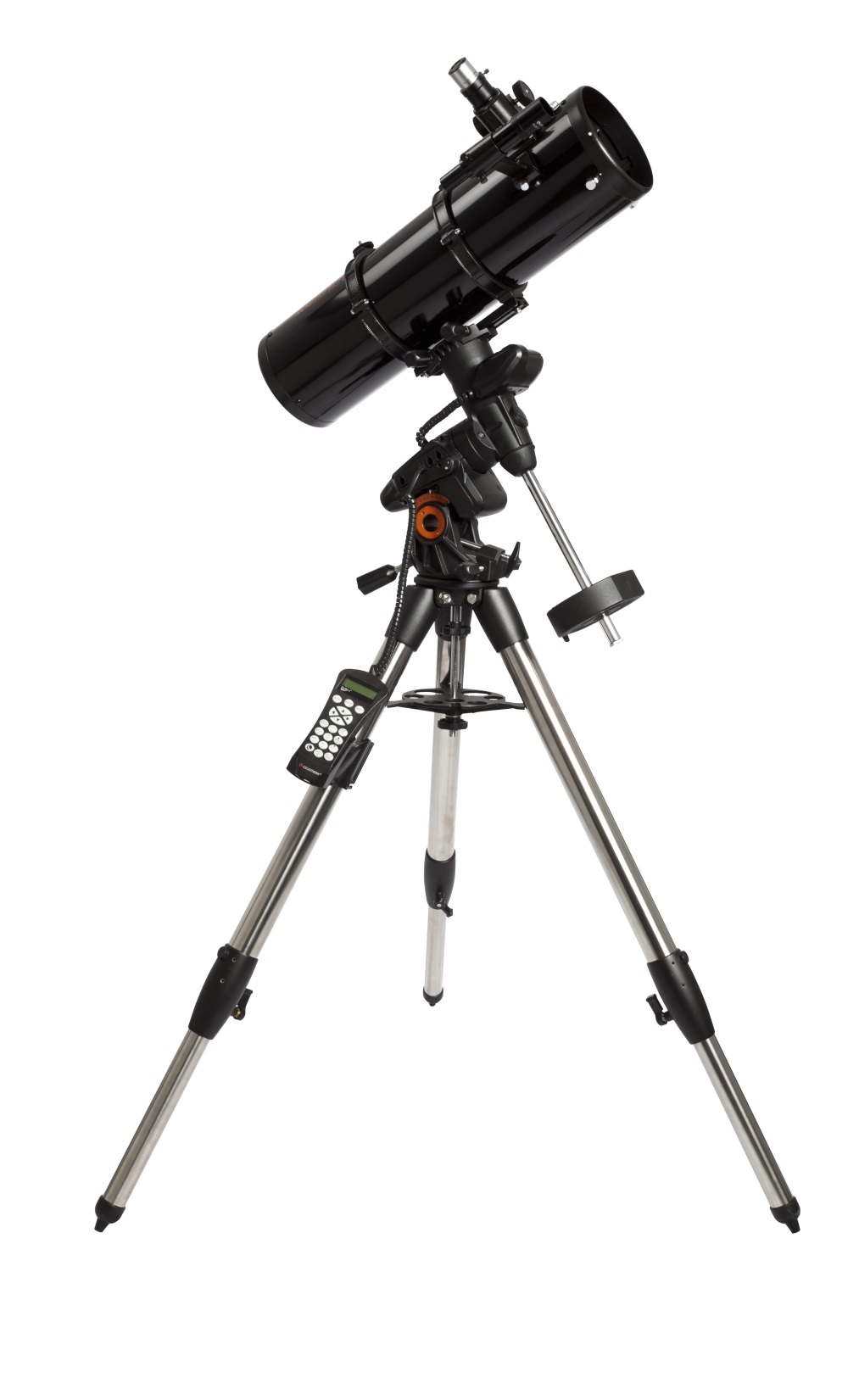 Newtoniano
[Speaker Notes: Newtoniano - Celestron Advanced VX 6]
Cassegrain
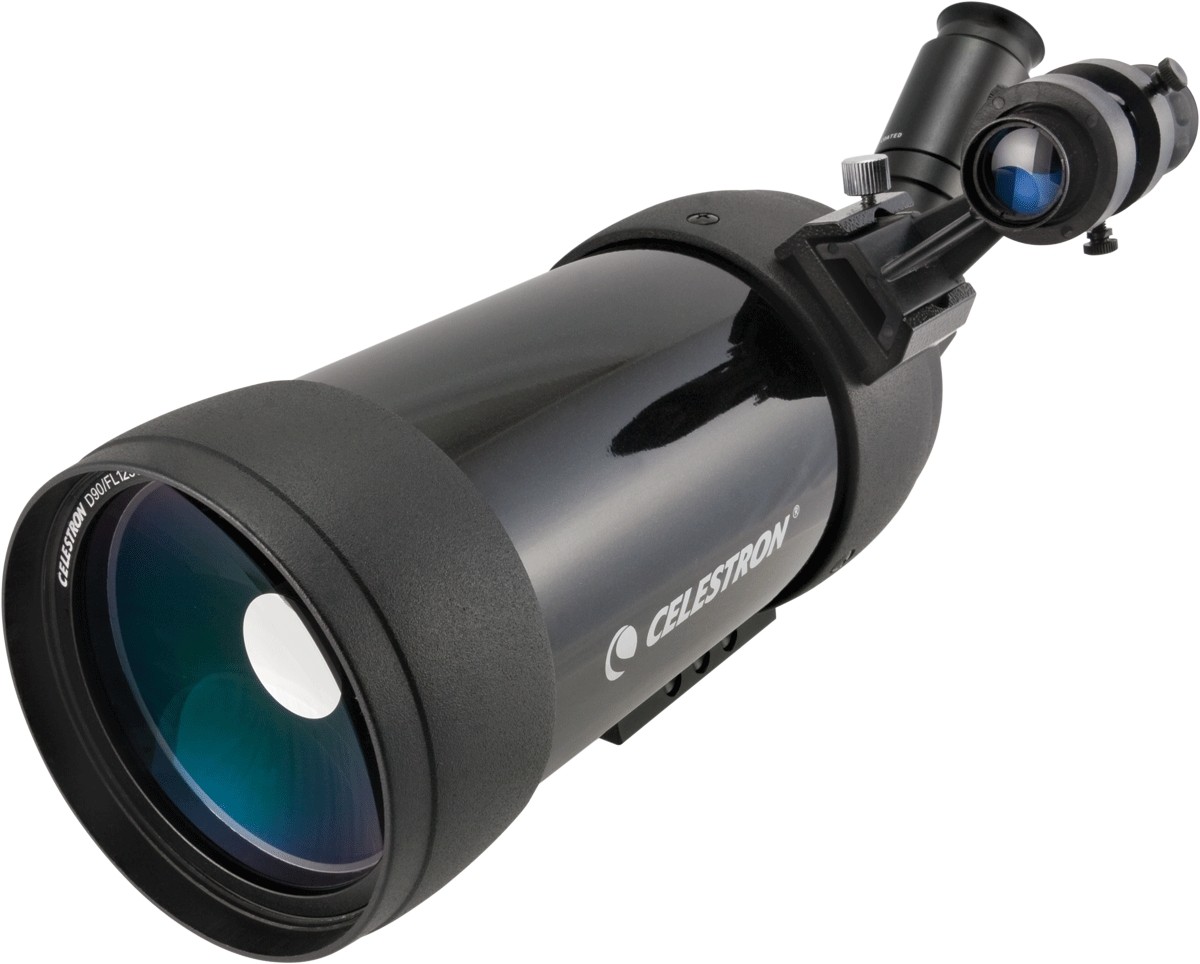 Catadióptricos
[Speaker Notes: Maksutov-Cassegrain - Celestron C90 MAK]
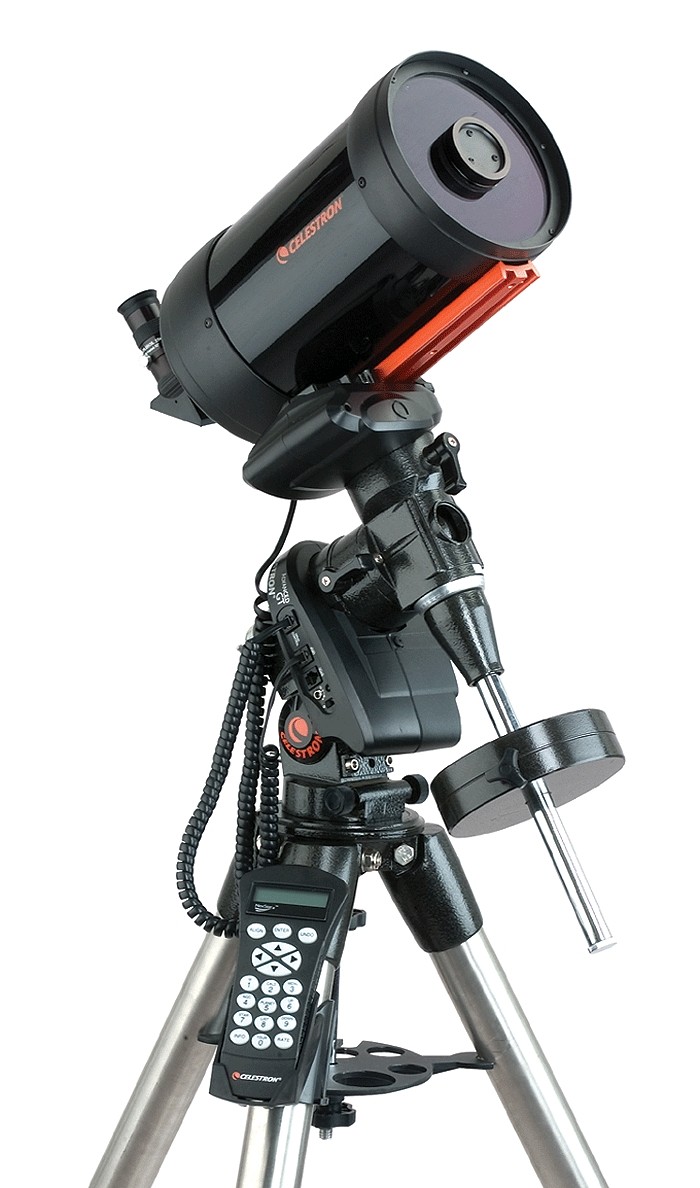 Schmidt - Cassegrain
[Speaker Notes: Schmidt-Cassegrain - Celestron C6-SGT]
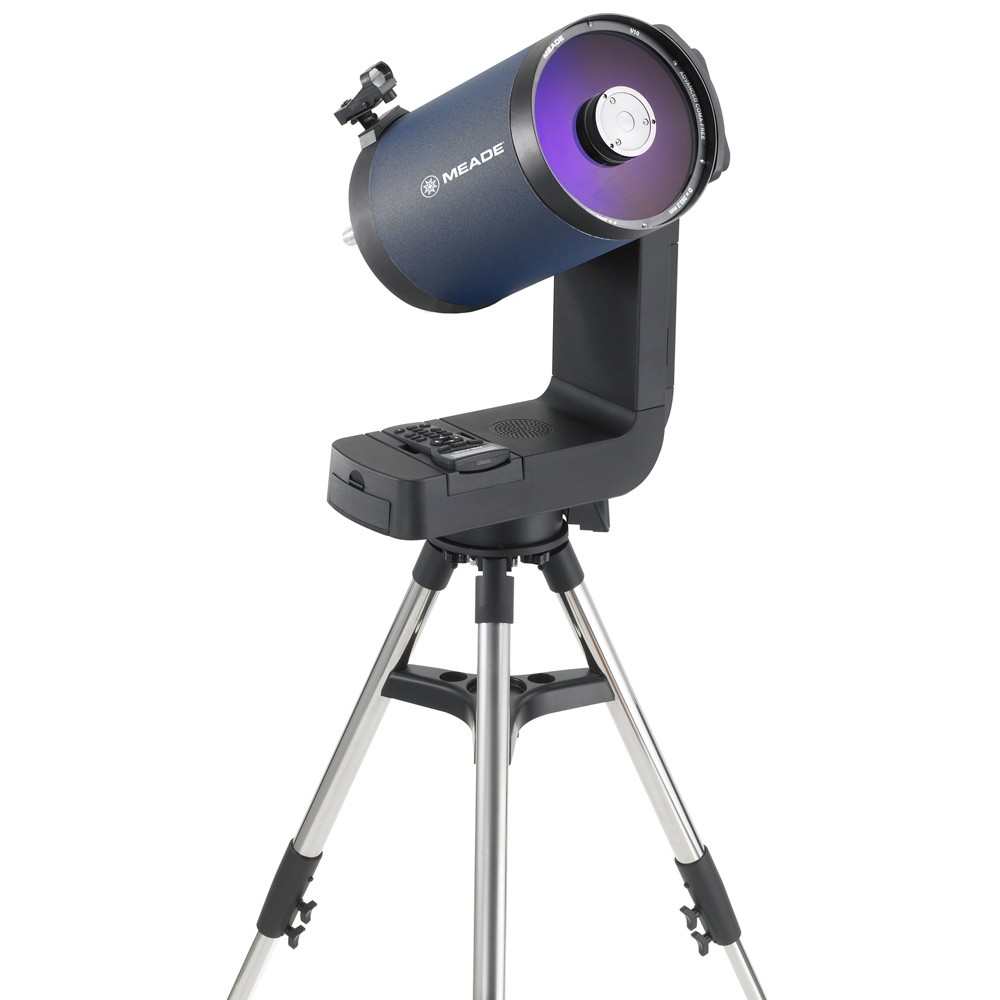 Schmidt - Cassegrain
[Speaker Notes: Schmidt-Cassegrain - Meade LT 8]
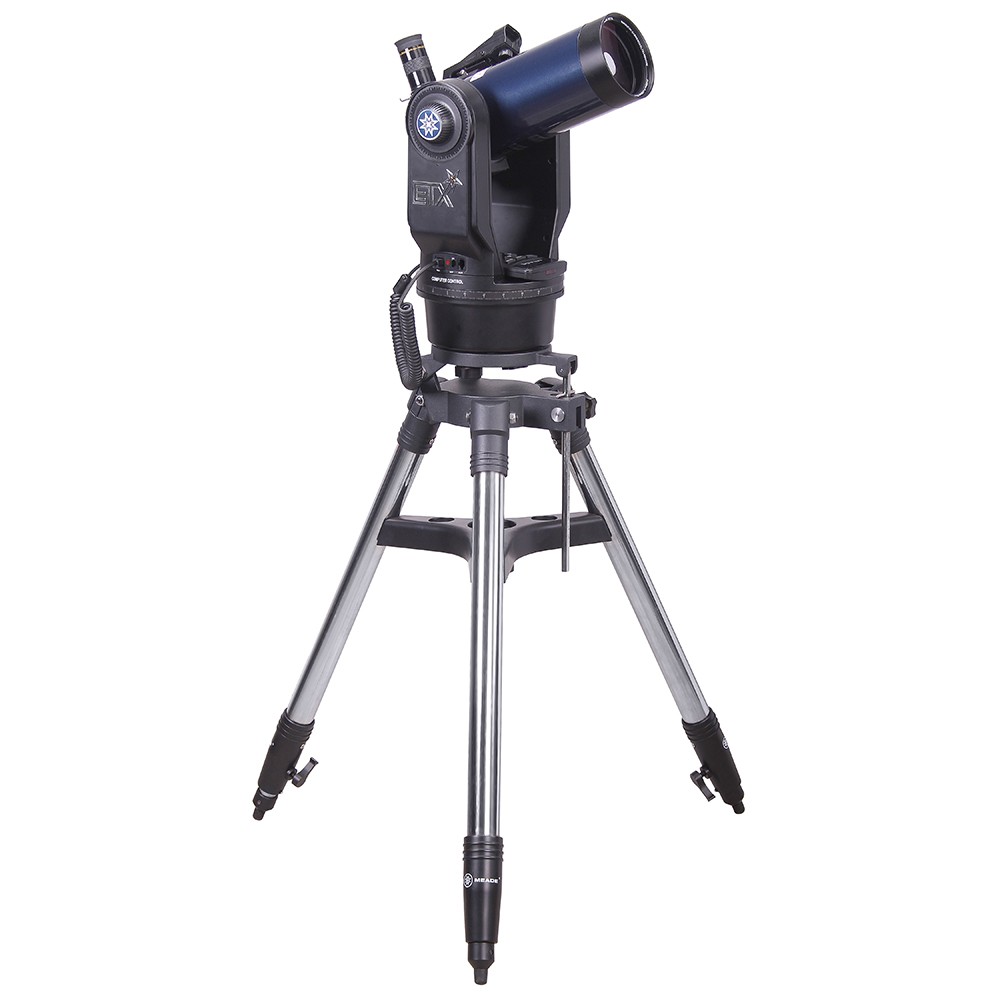 Maksutov - Cassegrain
[Speaker Notes: Maksutov-Cassegrain - Meade ETX90]
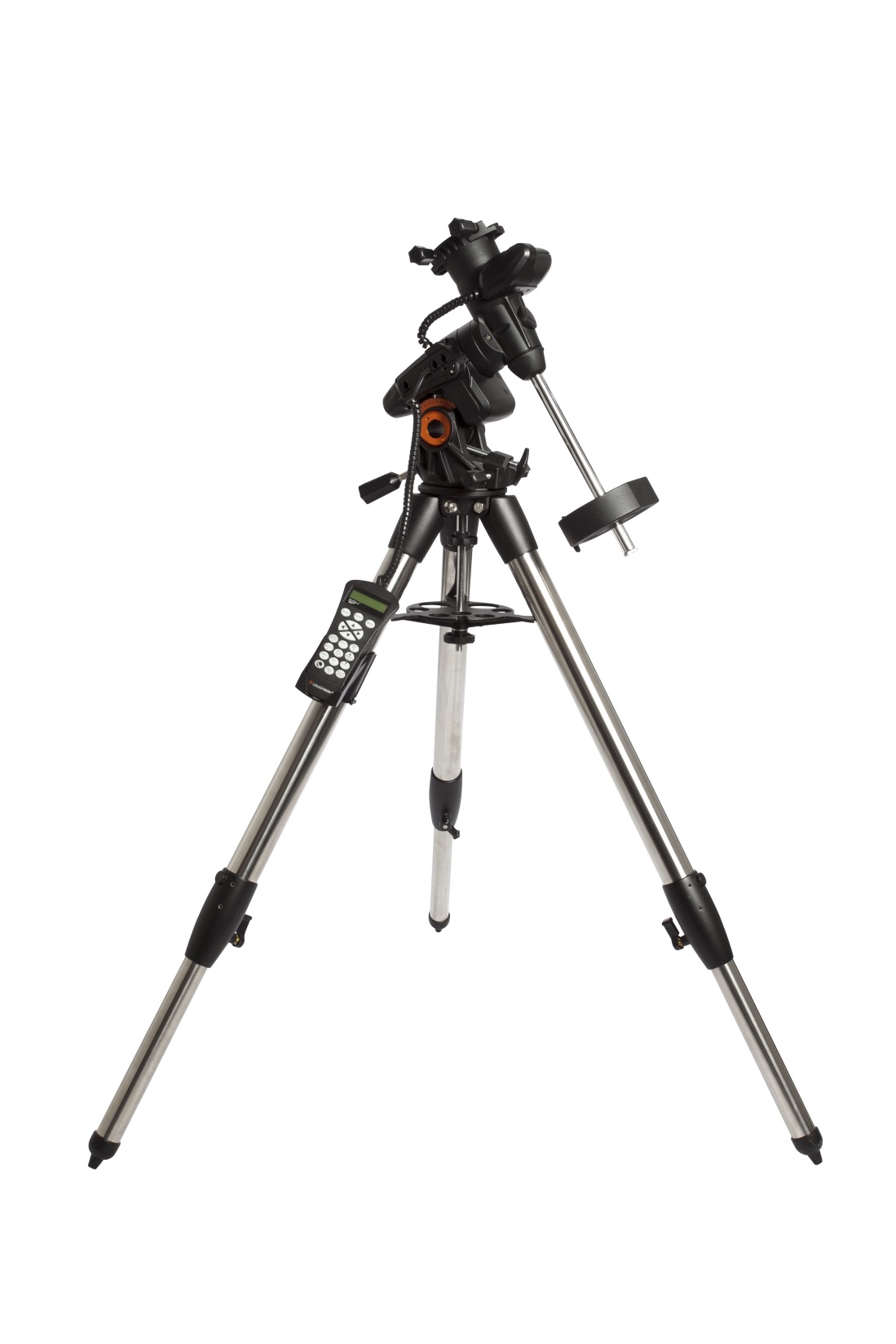 Montagens
[Speaker Notes: Montagem - Celestron Advanced VX]
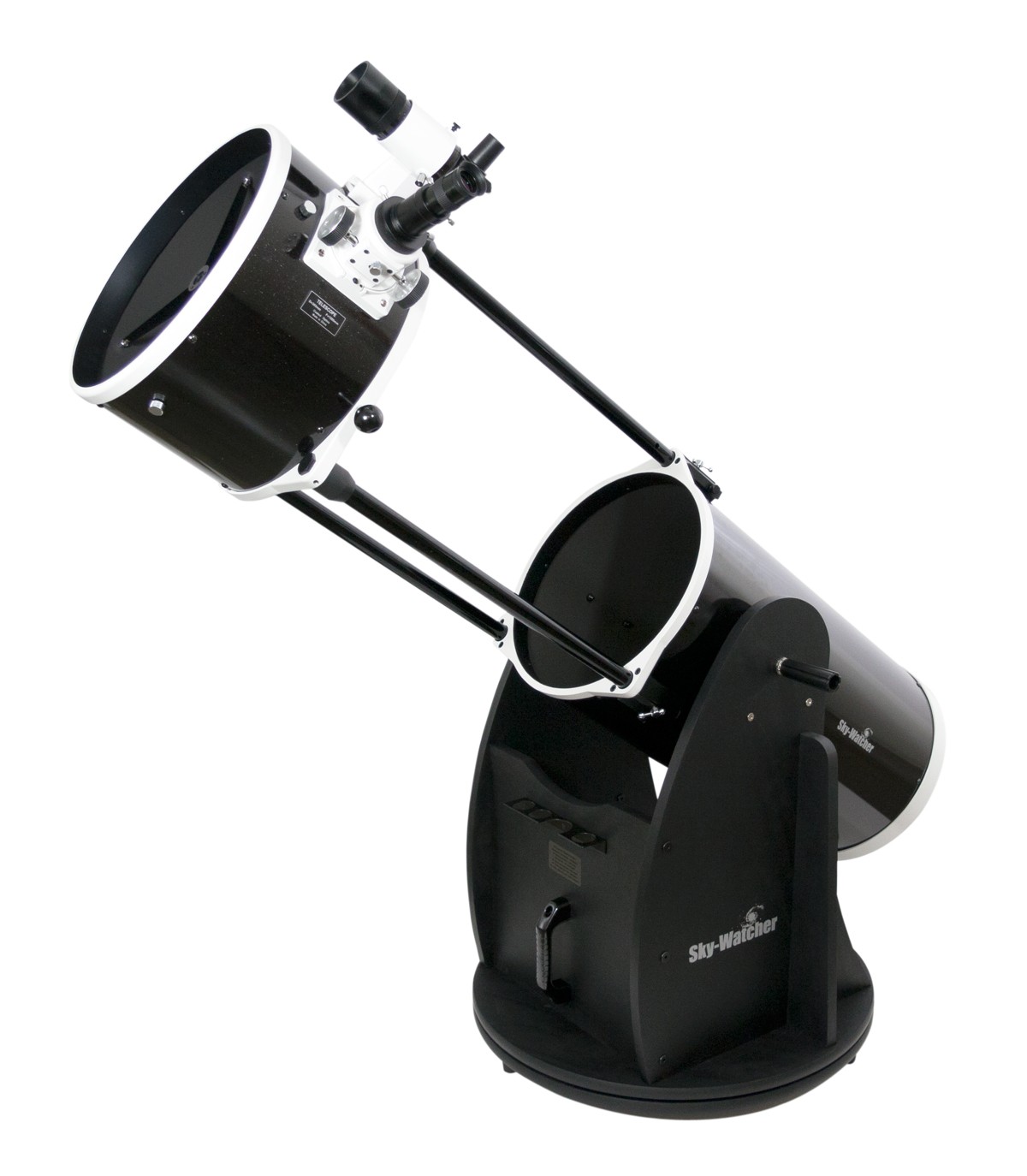 Azimutal
[Speaker Notes: Azimutal - Sky-Watcher 12inch]
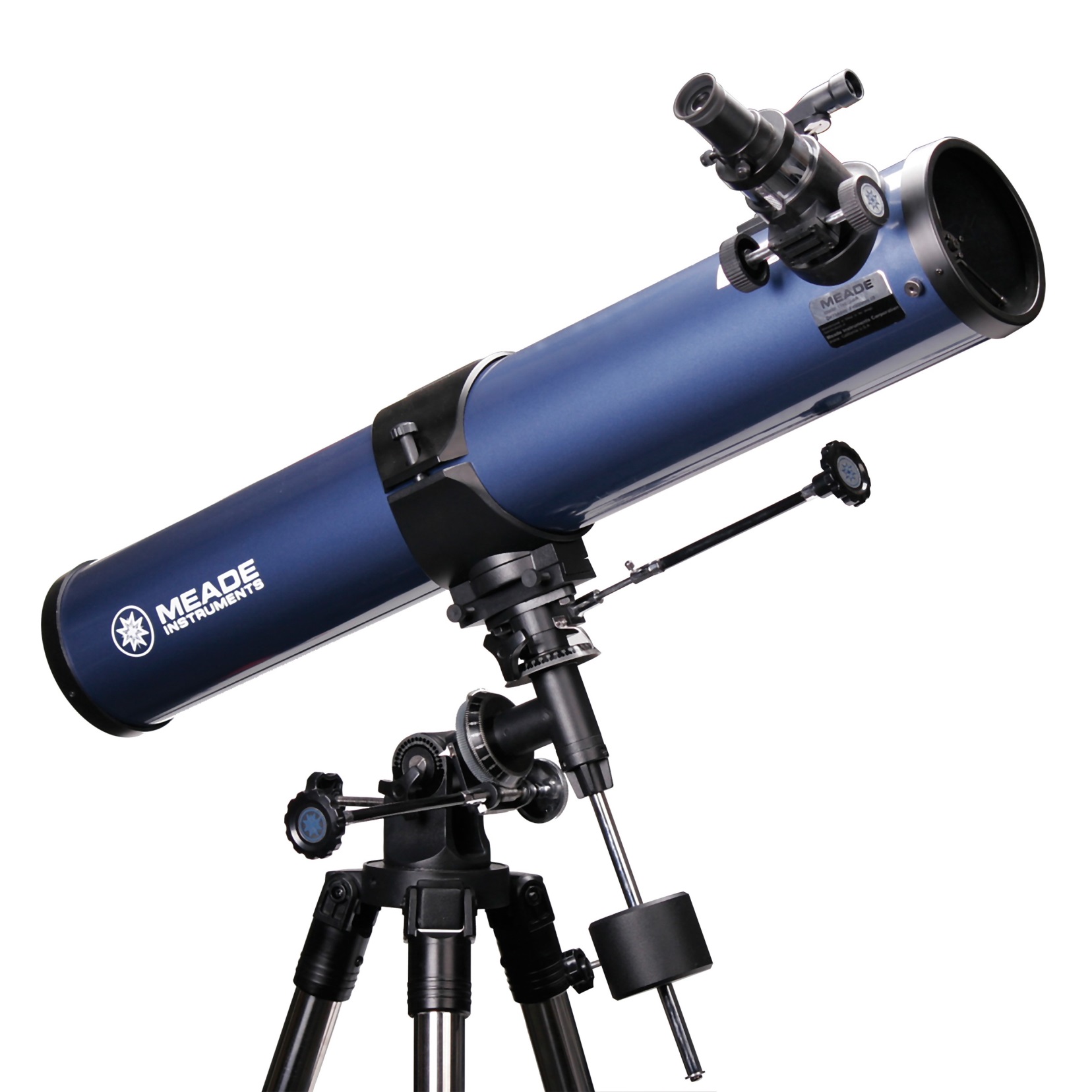 Equatorial - Alemã
[Speaker Notes: Equatorial Alemã - Meade 114EQ-AR]
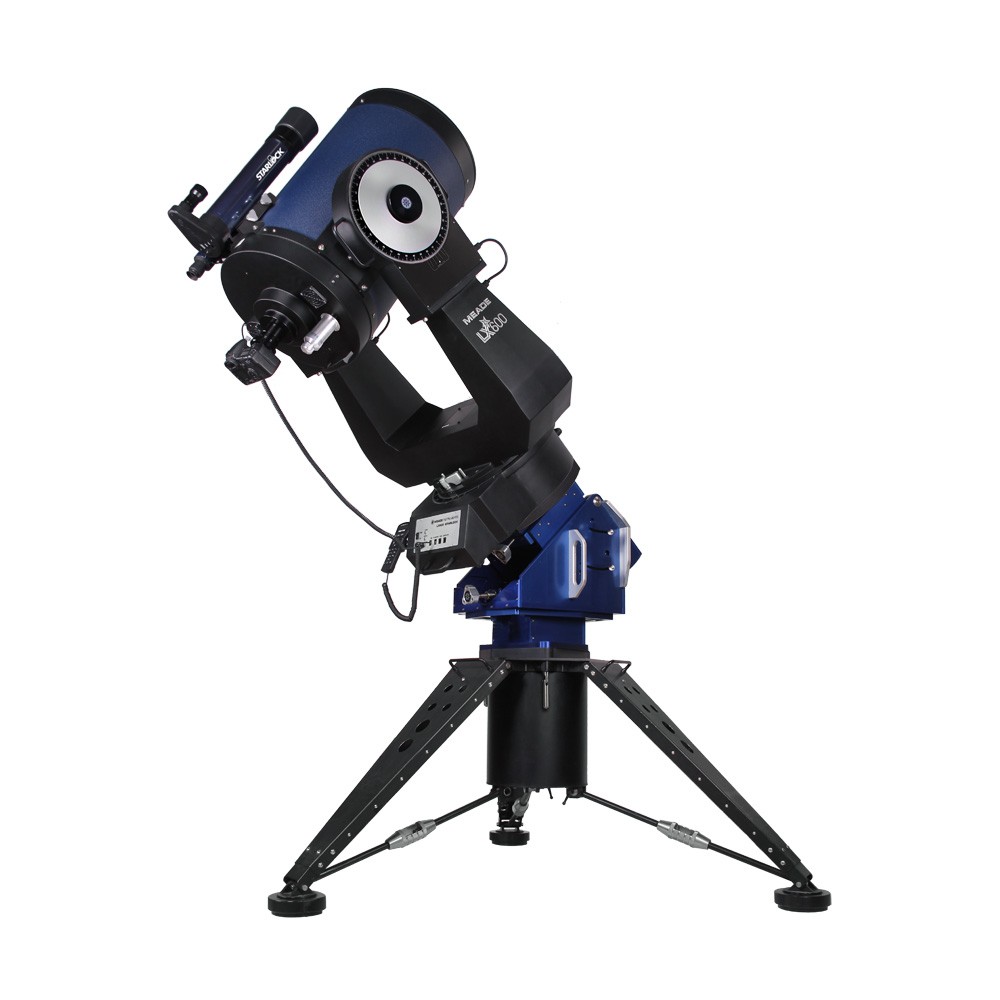 Equatorial de Forquilha
[Speaker Notes: Equatorial de Garfo - Meade LX600-ACF 16]
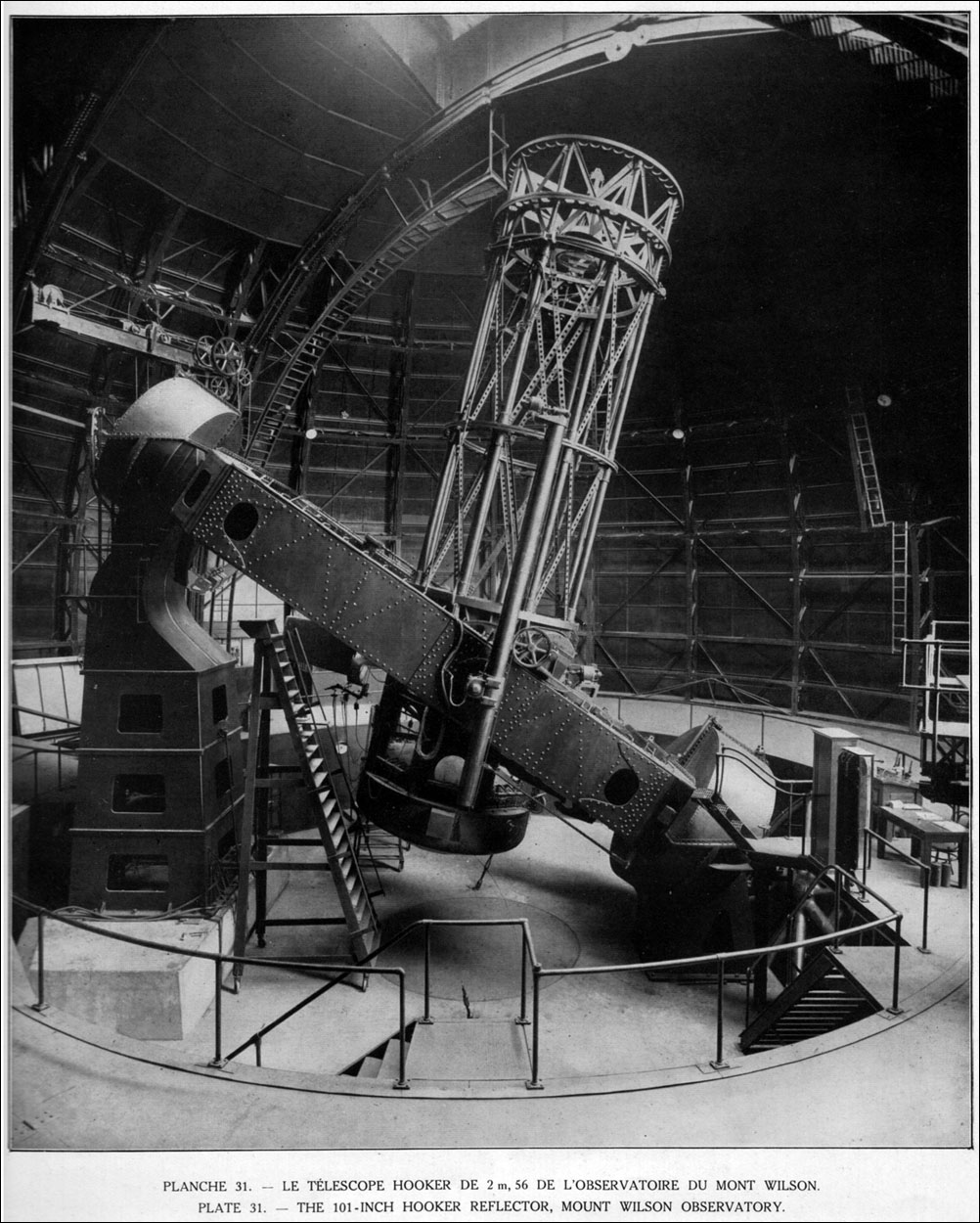 Equatorialde Chassi
[Speaker Notes: Equatorial de Chassi - Telescópio Hooker, Monte Wilson]
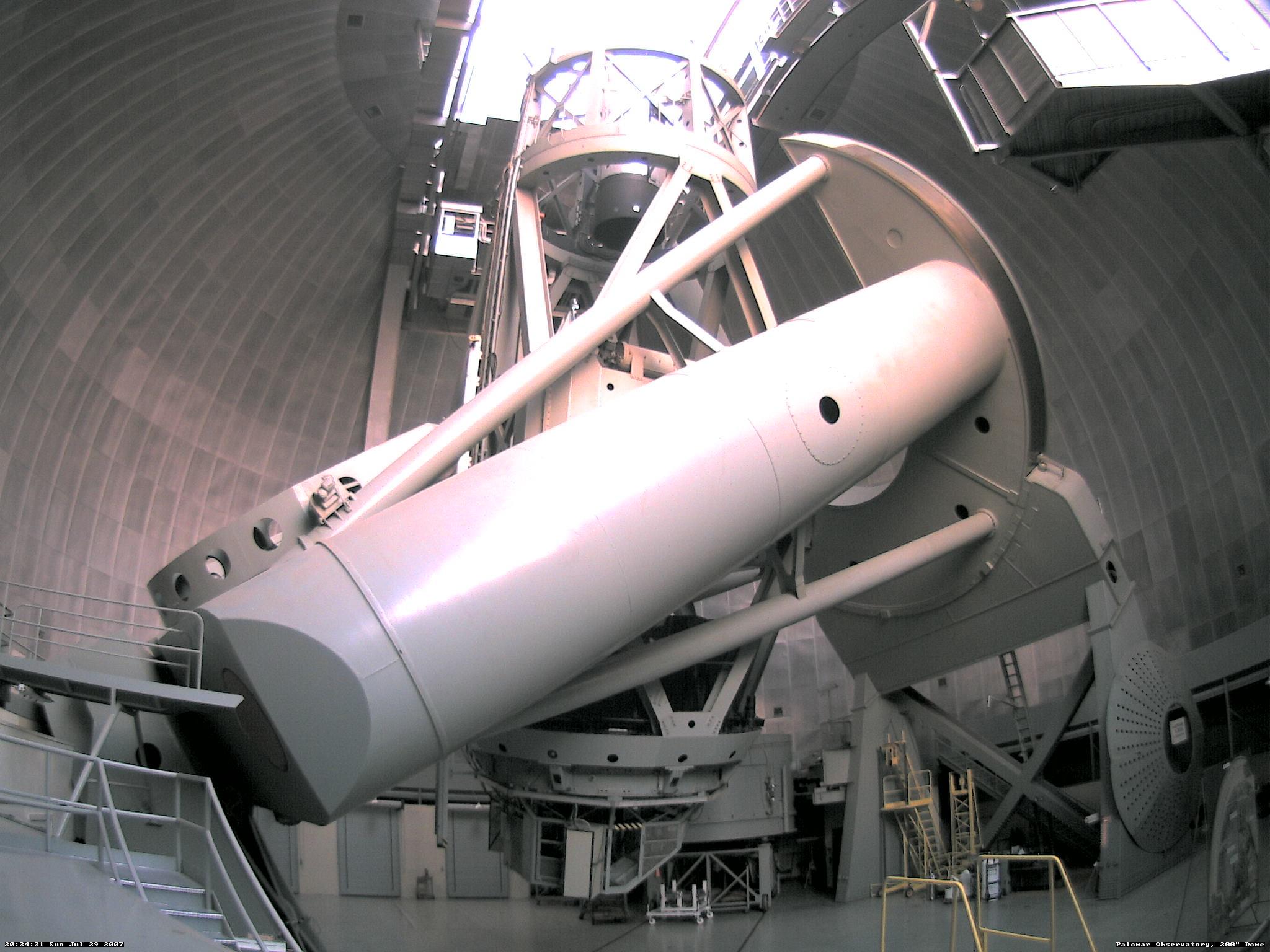 EquatorialdeBerço
[Speaker Notes: Equatorial de Berço - Telescópio Hale, Monte Palomar]
?
http://www.cdcc.usp.br/cda/
joao.monteiro.costa@usp.br